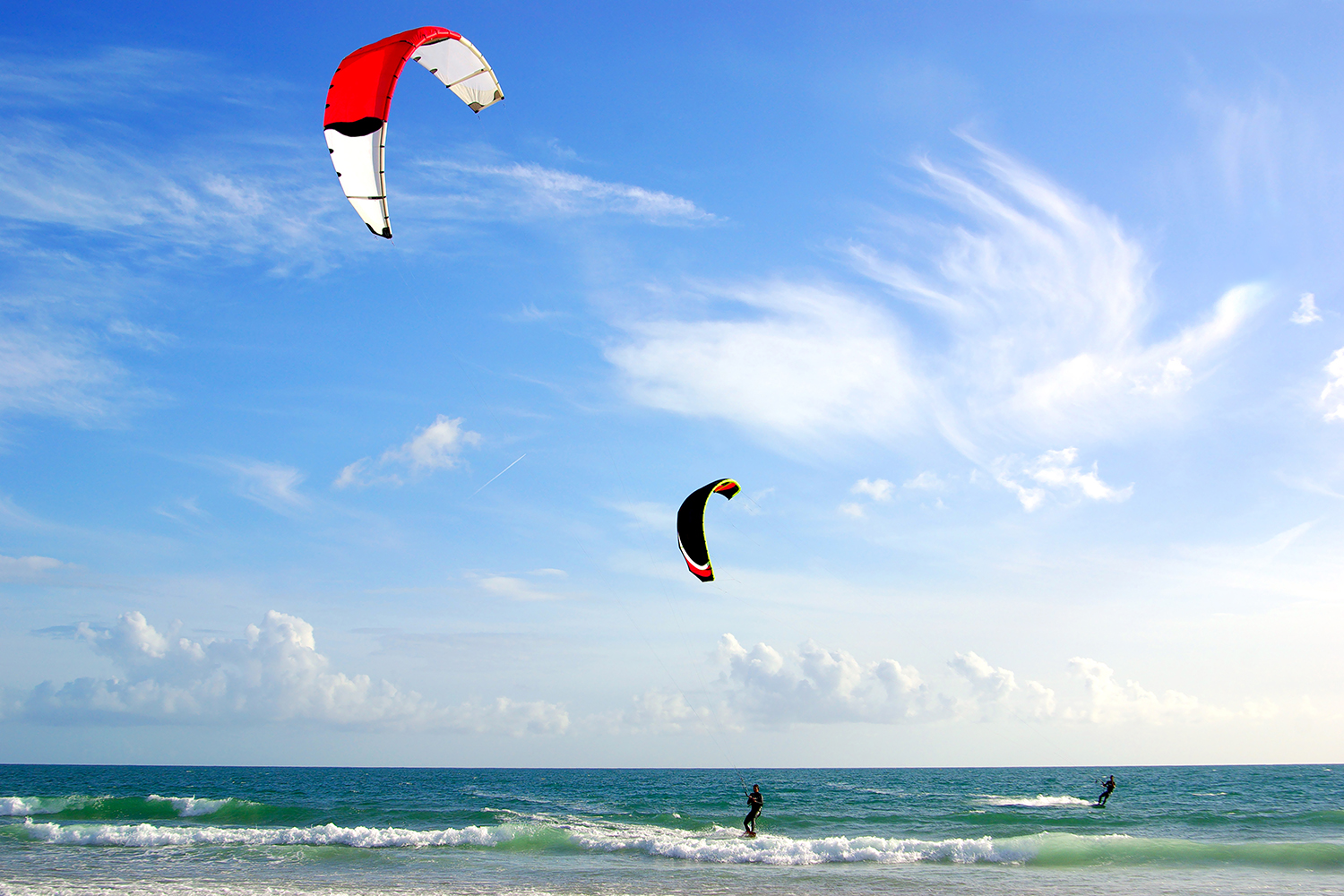 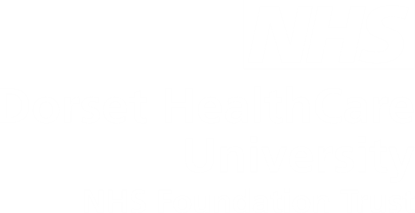 Safely supporting families where a parent has a learning disability.

Bev Taylor-Wade: Occupational Therapist
Identified difficulties and key findings
lack of effective and timely multi-agency working (supported by the findings in a literature review)
the reasons for inadequate service provision are varied and complex
failings due to poor communication between agencies, a lack of clarity of roles and responsibilities and conflicting priorities are key factors.
My experience:
We increasingly work with parents with learning disabilities.
We do not always work in a well coordinated way.
We do not always identify and provide the support needed for successful parenting in a timely way.
Services do not always understand how to make reasonable adjustments.
Key documents
Good practice guidance on working with parents with a learning disability. 2007. (updated 2016).  Department of Health and Department for Education and Skills. The Stationery Office.
Voicing family rights: a multi-agency protocol for  working with parents with learning disabilities in Dorset. 2014. Dorset Advocacy.
[Speaker Notes: In 2007, Dorset developed a multi-agency protocol based on the findings of the national Good Practice Guidance on working with parents with a learning disability (DoH and DES, 2007). I contributed to this. However, the outcome of this has not been formally launched and disseminated and has therefore not supported effective development of services locally.]
What do these tell us?
“Children and adult services work in very different ways, so there is often limited joined up working and understanding” (Dorset Advocacy, 2014).

“There is no clear understanding of the roles and responsibilities of children’s, adult and learning disabilities teams and how they work together” (Dorset Advocacy, 2014).
The Good Practice Guidance identifies 5 key features of good practice:
Accessible information and effective communication
Clear and coordinated referral and assessment  processes, including eligibility and care pathways
Support based on an assessment of strengths and needs
Long term support where necessary
Access to independent advocacy.
Case Study
Split into small groups of 4 or 5.
Read the case study.
Identify significant information and events
What and how could services work effectively together to support the family and ensure safety? 
Feedback 
Key points to take forward
Improving local services
Improve local services for parents with learning disabilities by:
Developing coordinated working
Identifying key services and roles 
Understanding referral processes
Knowing who to refer to and when
Sharing skills and resources
Providing support and peer supervision
[Speaker Notes: Based on the knowledge already available, an intervention-led approach to developing a local multi-agency protocol for working with parents with LDs was indicated and this became the overall aim of my SIP. 
The main objectives were to improve the services offered locally by creating clear referral protocols, agree roles and responsibilities and become more preventative and timely in our interventions. It was also identified that practitioners should be supported to become more skilled and confident in working with parents with LDs.]
Key Agencies
The community learning disabilities teams and 
The children’s social work team
Others identified:
Children’s centres
Midwives
Health visitors
GP’s
Advocacy
Stakeholder meetings:
Meetings between adult and children’s services have shown: 
Lack of knowledge how to refer to Community Learning Disability Teams (CLDT)
Had not read key documents
Conflict of interest (safeguarding children and supporting parents with LD’s). 
People do not understand the roles and responsibilities of the different teams.
[Speaker Notes: Many people did not know how to refer to the CLDT. 
Key documents had not been read by the majority.
The main issue identified was the conflict of interest - the needs of the parent verses the needs and safety of the child. 
In discussion, the team suggested whom else to include; the majority agreed that the priority initially should be to bring the CSWT together with the CLDT. In the longer term, there was general agreement that other agencies should be included from my original list, plus advocacy, which was not on my original list.]
General comments
The two main teams work more effectively together than with other teams.
There is a lack of coordinated, combined planning. 
Thresholds for eligibility to the CLDT can be difficult to understand.
There is conflict between the needs of the parent and the safety of the child.
Referrals are often too late to allow effective working.
Skills vary between practitioners. 
The different teams have competing priorities; roles and responsibilities need to be clear.
Effective communication between teams and individual practitioners is essential. 
This work can affect practitioners emotionally and there is a need for good supervision and support.
Identified Areas for Development
Input from specialists are welcome and helpful.
Children’s services would benefit from advice on adapting information for parents with LDs. 
Staff want to develop their knowledge base from current guidelines, articles and research.
Opportunities should be available to gain more experience from practice and to develop assessment and intervention skills. 
Practical skills and resources should be shared. 
More information about legislation, policies and procedures should be available. 
It would be beneficial to include and use feedback from service users.
What actions do we need to take?
Referrals to/from teams should be discussed as early as possible at the relevant team meeting. This will ensure the opportunity for multi-disciplinary discussion and planning.
Develop a local protocol to clarify referral processes and identify roles and responsibilities.
[Speaker Notes: We next held a joint meeting with representatives from both teams, reviewed the results of the questionnaires and planned how to address the issues identified. 
Feedback from the questionnaires was given and the lack of knowledge on how to refer to the CLDT was identified as a priority. Data from the questionnaires also identified a significant lack of early referrals from the midwives and health visitors. It was agreed that we needed to develop a preventative approach to cut down on missed clinical opportunities.]
Role of Adult Learning Disability Services.
Diagnostic assessment, if not known to services.
Assessment of need may include OT assessment  of occupational performance and impact on parenting. Model of Human Occupation based (volition, habituation, skills and environment).
Skills training and adapting the environment. 
Support with complex physical and mental health needs
Support to other services to make reasonable adjustments. 
Identify ongoing support needs.
Role of the Occupational Therapist
Occupational therapists focus on occupational performance and the ability of the person to perform valued activities and roles in their environment; this includes parenting.
Resources
Change resources to support parents with learning disabilities: http://www.changepeople.org/buy-our-resources/shop-books/
Dorset Healthcare LD parenting pathway
Training pack: Enabling Parenting with Support: Effective working with parents with learning disabilities. Deborah Chin 2012. Pavilion Publishing.
Parent Assessment Manual. McGaw S. (2009). Truro, Cornwall. Pill Creek Publishing. 
I want to be a good parent (set of books). McGaw S.
Learning Curves: Assessment of parents with learning disability. Morgan P & Goff A. (2004). Norfolk: ACPC. 
Making the difference: https://www.mencap.org.uk/about-learning-disability/information-professionals/health/making-difference
Key Documents
Department of Health and Department for Education and Skills. (2004), Every Child Matters: Change for Children. London: DfES.
Department of Health and Department for Education and Skills. (2007). Good practice guidance on working with parents with a learning disability. London: The Stationary Office
Working Together with Parents Network (WTPN) update of the DoH/DfES guidance above (September 2016). University of Bristol and Esmee Fairbairn Foundation. 
DPPI: Disability, Pregnancy and Parenthood International. (2012). Supporting parents with learning disabilities and difficulties: a starting point. DPPI, London. 
Dorset Advocacy (2014). Voicing Family Rights: a multi-agency protocol for working with parents with learning disabilities in Dorset. 
Tarleton, B., Ward, L. and Howarth J. (2006). Finding the right support – a review of issues and positive practice in supporting parents with learning difficulties and their children. Bristol: Norah Fry Research Centre. 
Working Together with Parents Network (2008). Facts and figures about parents with learning disabilities in England. Bristol, Norah Fry Research Centre.
Websites and networks:
Working Together with Parents Network: http://www.bristol.ac.uk/sps/wtpn/ supporting professionals working with parents with learning difficulties and learning disabilities, and their children. Any professional working in any way with parents with learning difficulties is welcome to join. Membership is free. Bev Taylor-Wade regularly attends the South West network meetings. 
Change: a leading national human rights organisation led by disabled people.  http://www.changepeople.org/
SCIE: helping parents with learning disabilities in their role as parents: http://www.scie.org.uk/publications/briefings/briefing14/
BILD: various resources for parents and professionals: http://www.bild.org.uk/information/useful-resources/parenting-to-workforce/#Parenting
Disability, pregnancy and parenthood: http://www.dppi.org.uk/ various publications, including Supporting parents with learning disabilities and difficulties: a starting point: http://www.dppi.org.uk/information/publications/
Journal Articles
Baum, S. and Burns, J. (2007). Mothers with learning disabilities: experiences and meanings of losing custody of their children. Learning Disability Review 12 (3), p.3–14.
Booth, T. (2000). Parents with learning difficulties, child protection and the courts. Representing Children 13 (3) 175 – 88.
Booth, T. and Booth, W. (1998). Growing up with parents who have learning difficulties. London: Routledge.
Booth, T. and Booth, W. (2004). A family at risk: multiple perspectives on parenting and child protection. British Journal of Learning Disabilities 32, p.9–15.
Booth, T., Booth, W. and McConnell, D. (2005). The prevalence and outcomes of care proceedings involving parents with learning difficulties in the family courts. Journal of Applied Research in Intellectual Disabilities 18, p.7–17. 
Booth, T., McConnell, D. and Booth, W. (2006). Temporal discrimination and parents with learning difficulties in the child protection system. British Journal of Social Work 36, p.997 – 1015.
Clayton, O., Chester, A., Mildon, R. and Matthews, J. (2008). Practitioners who work with parents with intellectual disability: stress, coping and training needs. Journal of Applied Research in Intellectual Disabilities. 21, p.367–376. 
Cleaver, H. and Nicholson, D. (2007). Parental learning disability and children’s needs. London: Jessica Kingsley. 
Devaney, J. (2008). Inter professional working in child protection with families with long term and complex needs. Child Abuse Review 17, p.242–261.
Emerson, E., Malam, S., Davies, I. and Spencer, K. (2005). Adults with learning difficulties in England 2003/4. Leeds: Health and Social Care Information centre. 
Goodinge, S. (2000). A jigsaw of services – inspection of services to support disabled adults in their parenting role. London: Department of Health publications. 
McConnell, D. and Llewellyn, G. (2000). Disability and discrimination in statutory child protection procedures. Disability and Society 15 (6), p.883–895.
McConnell, D. and Llewellyn, G. (2002). Stereotypes, parents with intellectual disability and child protection. Journal of Social Welfare and Family Law 24 (3), p.297 -317.
McGaw, S. and Newman, T. (2005). What works for parents with learning disabilities? 2nd ed. Ilford: Barnardo’s.
Moore, S. (2004). Assessing parents with learning difficulties – time for a new approach. Community Living 18 (2), p.18–19.  
Morris, J. and Wates, M. (2007). Working together to support disabled parents. London: Social Care Institute for Excellence. 
Selbie, J. (2012). Working together to keep children safe and well when parents have learning difficulties. Community Practitioner, May 85(5), p.34 - 37. 
Shewan, L., Crawley, R., McKenzie, K. and Quayle, E. (2012). A qualitative exploration of the identities of parents with a learning disability. British Journal of Learning Disabilities 42, p.19-26.  
Social Care Institute for Excellence. (2005). Helping parents with learning disabilities in their role as parents. http://www.scie.org.uk/publications/briefings/files/briefing14.pdf
Tarleton, B. and Porter, S. (2012). Crossing no man’s land: a specialist support service for parents with learning disabilities. Child and Family Social Work 17, p.233-243
Any questions?
My contact details:

Bev Taylor-Wade
Clinical Specialist Occupational Therapist
The West Dorset Intensive Support Team
1a Acland Road
Dorchester
DT1 1EF
Tel: 01305 751360
Mobile: 07786 624835 
Email: bev.taylor-wade@nhs.net